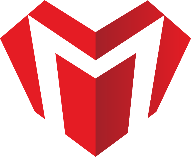 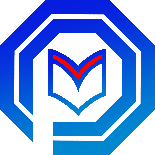 Система предупреждения возможной необъективности результатов ВПР
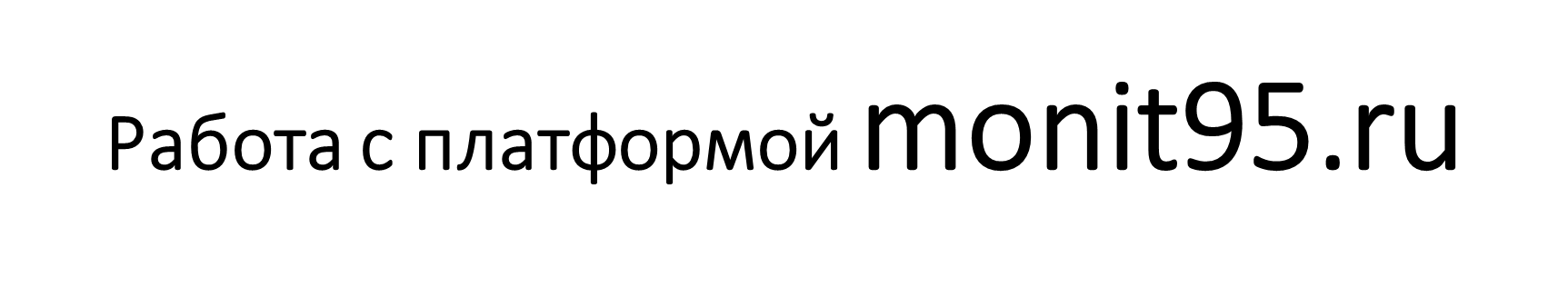 Как попасть в систему проверки объективности процедуры ВПР
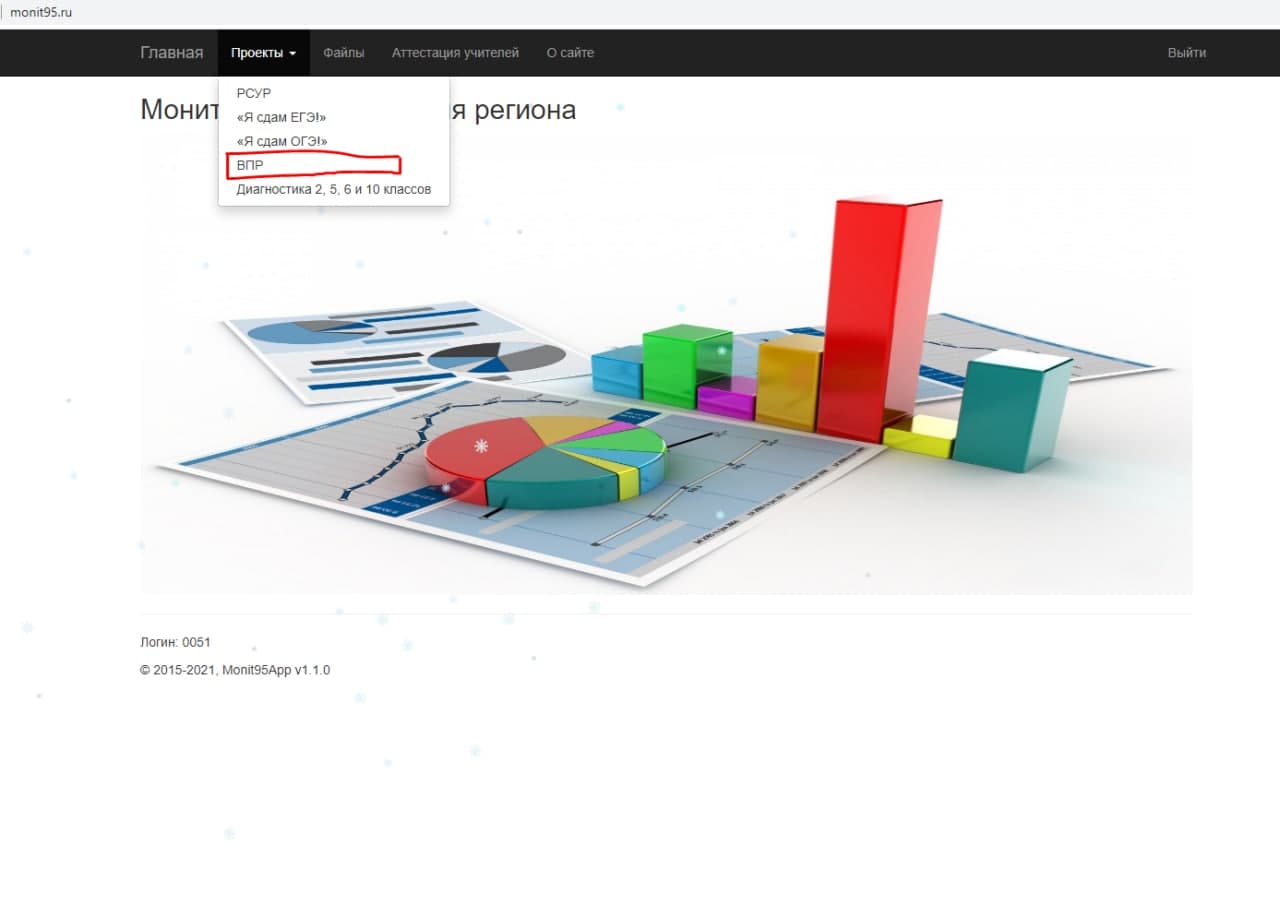 1
2
Выбор параллели и предмета
4 класс
5 класс
6 класс
Список параллелей
Русский язык
Математика
Список предметов
Занесение классов и результатов
В систему предупреждения необъективного оценивания ВПР на monit95 результаты необходимо вносить только после того, как будут проведены ВПР во всей параллели одного класса!
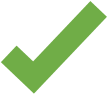 Форма для занесения результатов
Занесение классов и результатов
Класс
Доля «2»
Доля «4»
Доля «5»
Доля «3»
4А
16
39
39
6
4Б
14
42
40
4
4В
4Г
4Д
1.
ПРОВЕРИТЬ
Доля (%) каждого вида оценок рассчитывается и вносится под личным контролем  руководителя  ОО
2.
После занесения всех результатов по данной параллели нажимаем кнопку «Проверить»
Работа в системе после нажатия кнопки «Проверить»
Если внесенные результаты соответствуют рекомендуемым и их процентное соотношение равно 100%, то результаты сразу загрузятся в базу данных.
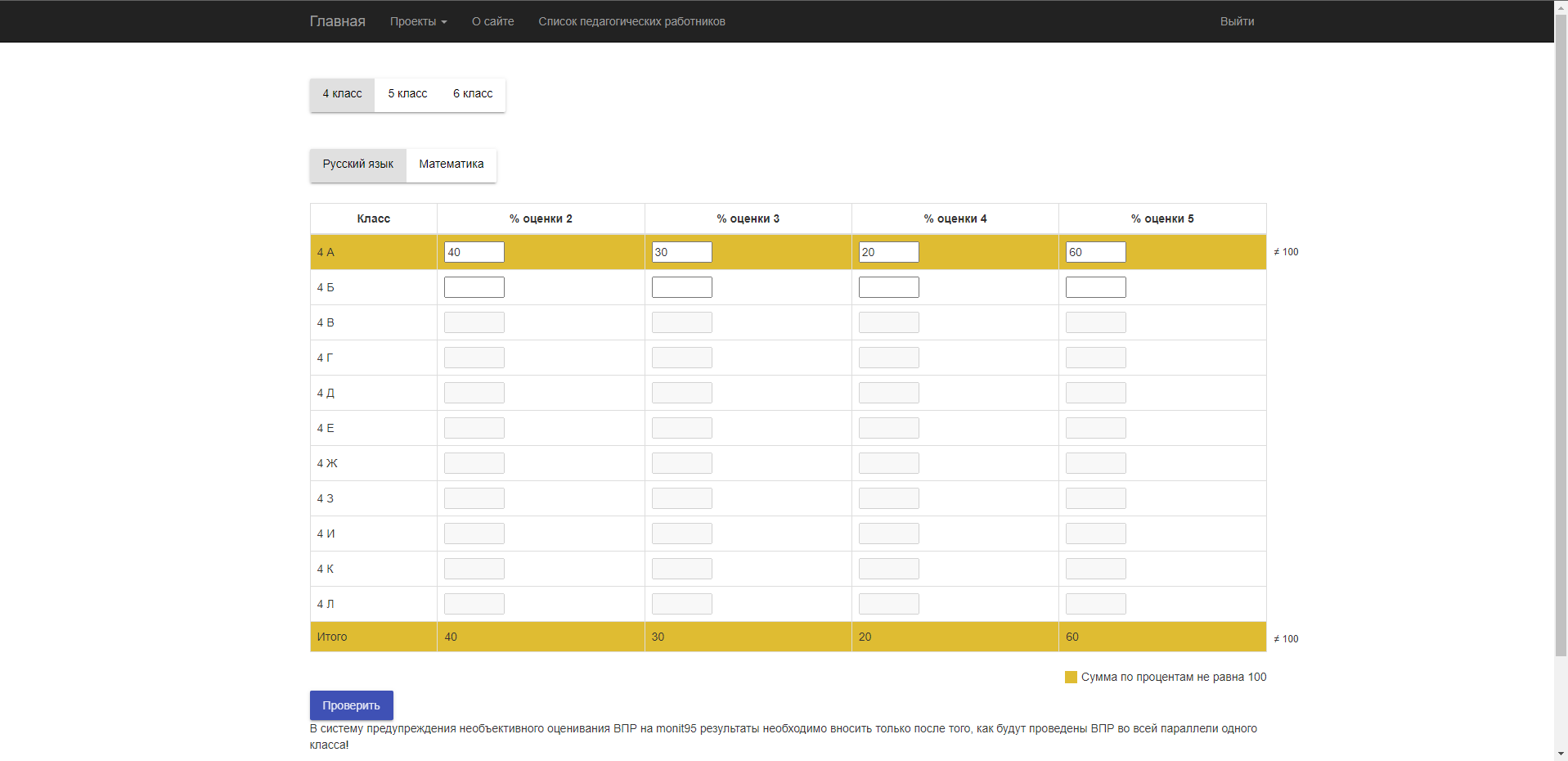 Если процентное соотношение отметок не равно 100%, то кнопка «Проверить» блокируется, а ячейки подсвечиваются желтым цветом.
Работа в системе после нажатия кнопки «Проверить»
В случае, если ячейки подсвечиваются желтым цветом, руководитель ОО должен перепроверить эти результаты и скорректировать их.
Перепроверка и возможная корректировка результатов
Перепроверка и возможная корректировка результатов
Доля «5»
Класс
Доля «2»
Доля «3»
Доля «4»
4А
16
39
35
10
4Б
11
42
40
7
4В
4Г
4Д
Обратитесь к муниципальному координатору
ПРОВЕРИТЬ
Отправка результатов в базу данных
Класс
Доля «2»
Доля «3»
Доля «4»
Доля «5»
4А
16
39
39
6
4Б
14
42
40
4
4В
4Г
4Д
Нажимаем для сохранения результатов
ПРОВЕРИТЬ
Подтверждение объективности вносимых результатов
Уважаемый Хож-Бауди Буарович! Настоящим я подтверждаю, что результаты ВПР нашей школы, в которых  ЦОКО были выявлены признаки необъективности, нами перепроверены. Объективность перепроверенных результатов удостоверяю.
Х
ОБРАТИТЕ ВНИМАНИЕ!!!
Если доля «2» ≥ 30%, образовательная организация  попадает в список школ с низкими образовательными результатами.

Если качество знаний по предмету превышает 50%, то вероятность попадания образовательной организации в список с необъективными результатами ВПР возрастает.

К малокомплектным относятся классы, в которых обучается не более 5 обучащихся.
Список кураторов ВПР-2024 по загрузке результатов на Monit95
Алгоритм предупреждения необъективности ВПР